Окружающий мир тема «ОСЕНЬ»
Ефимова Надежда Михайловна,
учитель-дефектолог 
МОУ «СОШ №1 г.Ртищево 
Саратовской области»
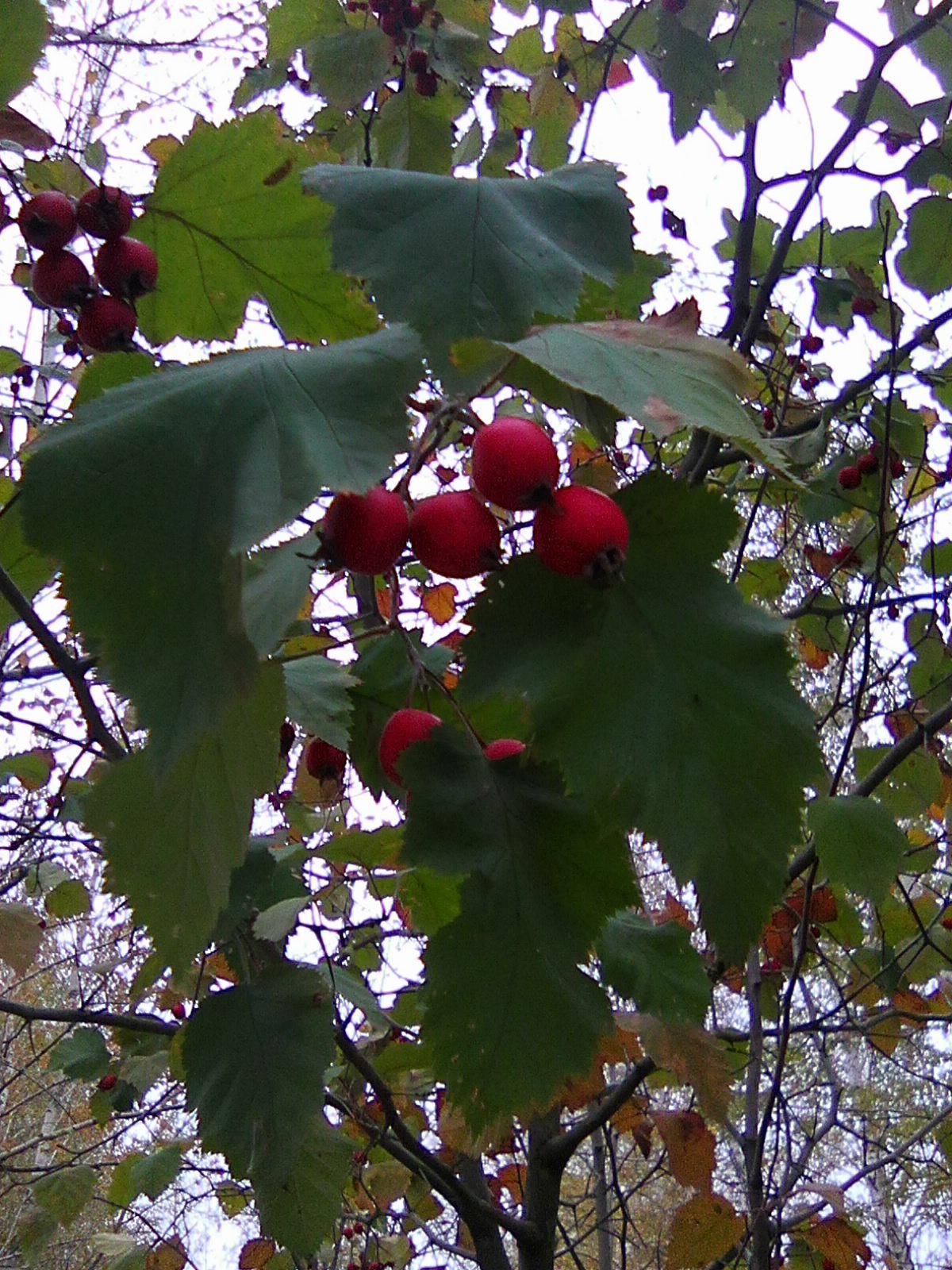 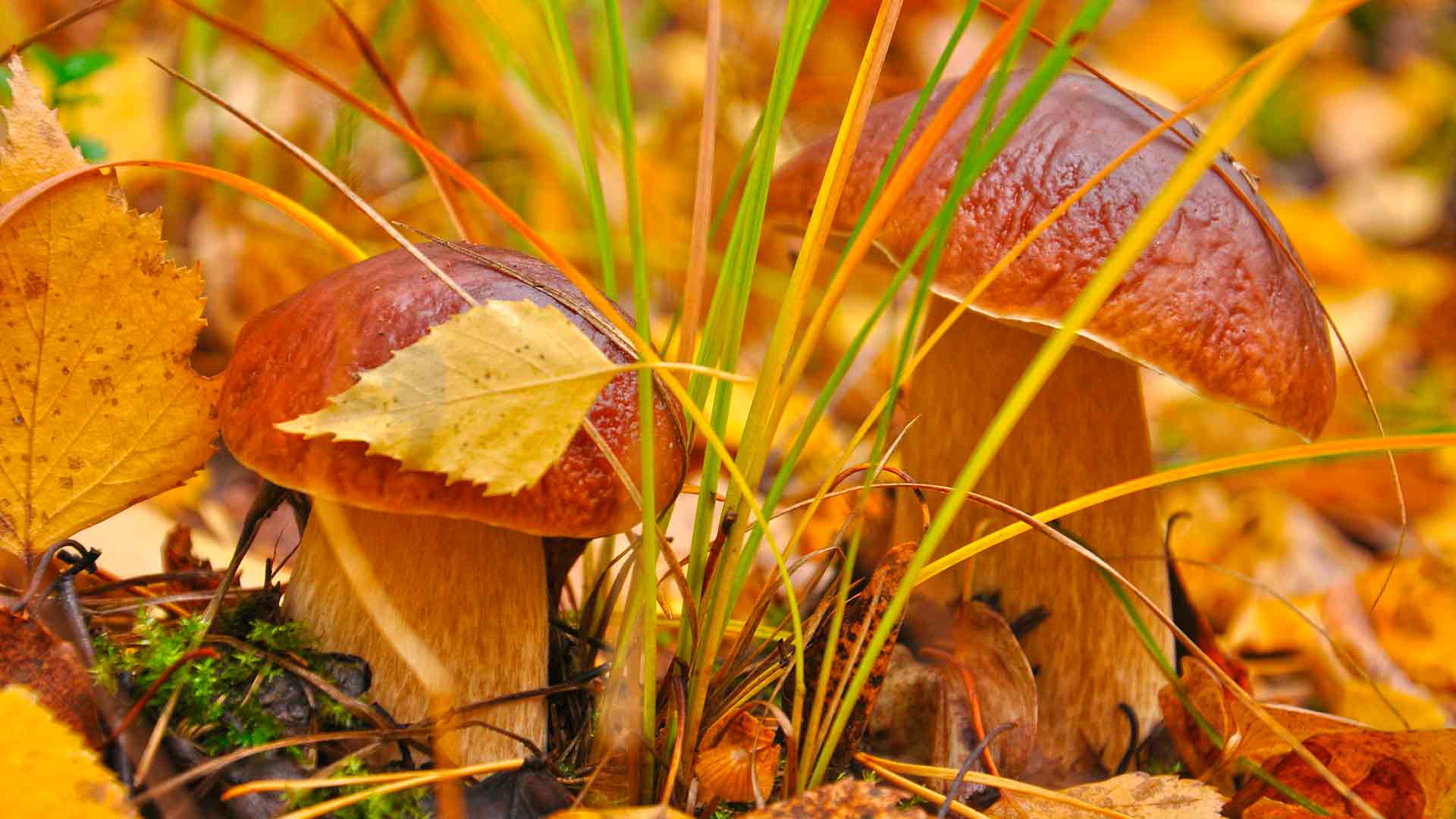 СЕНТЯБРЬ
Созревают осенние ягоды
В лесу растут грибы
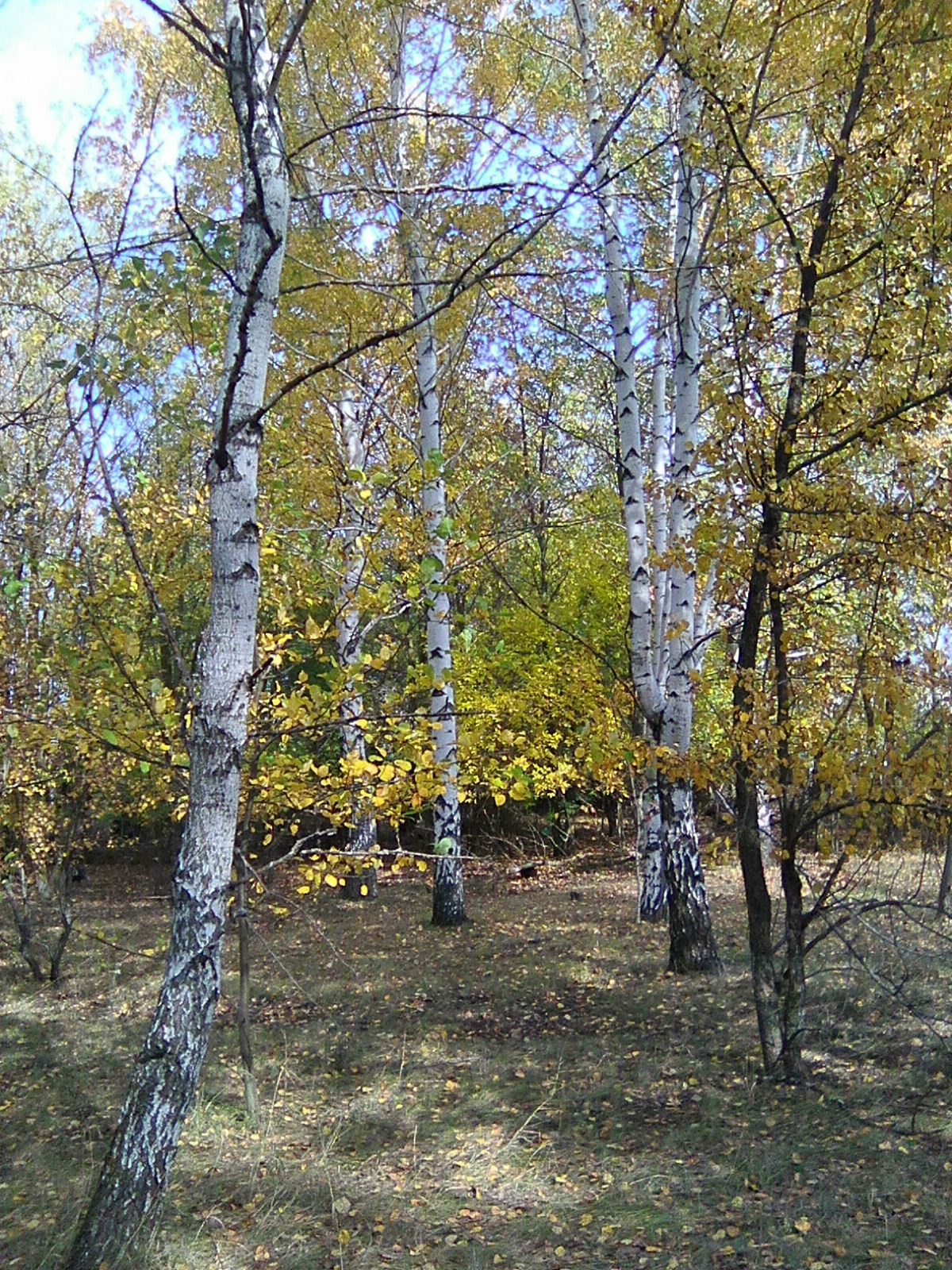 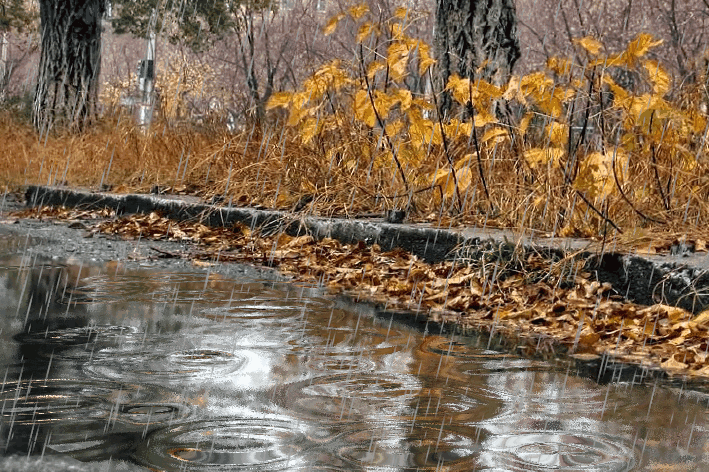 ОКТЯБРЬ
Листья на деревьях желтеют.
Начинается листопад.
Льют холодные дожди.
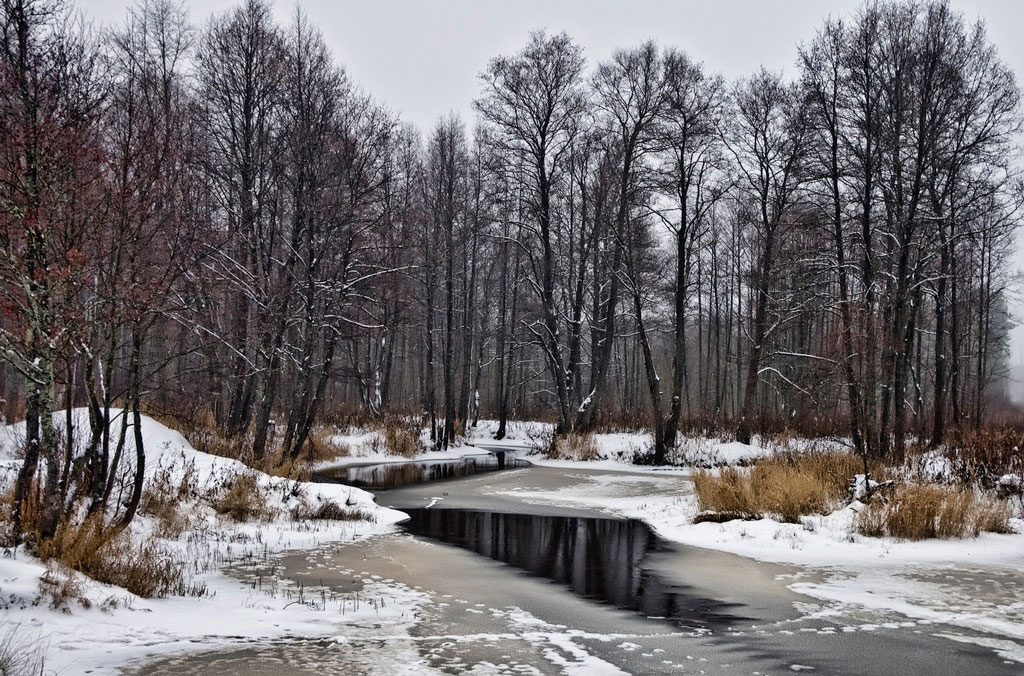 НОЯБРЬ
Деревья и кустарники 
сбрасывают листву.
Начинаются заморозки.
Деревья и кустарники 
сбрасывают листву.
Начинаются заморозки.
Жизнь животных ,птиц.
Зайцы и белки меняют шерсть. Появляется более теплый мех. Меняется его цвет.
У лис и волков вырастает теплый подшерток.
Ежи и медведи впадают в спячку
Птицы , которые питаются насекомыми , улетают на юг.Некоторые остаются зимовать.
Занятия людей осенью
Уборка урожая
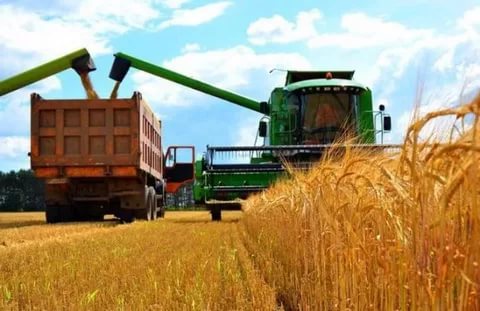 Люди убирают опавшую листву,
Готовят почву осенью.
Одежда людей осенью
Источники
https://yandex.ru/images?parent-reqid=1514980267947674-1100200002315251279921793-man1-4031&source=wiz
Н.Б.Матвеева,М.С.Котина .Живой мир. Просвещение.,Москва.2014 .